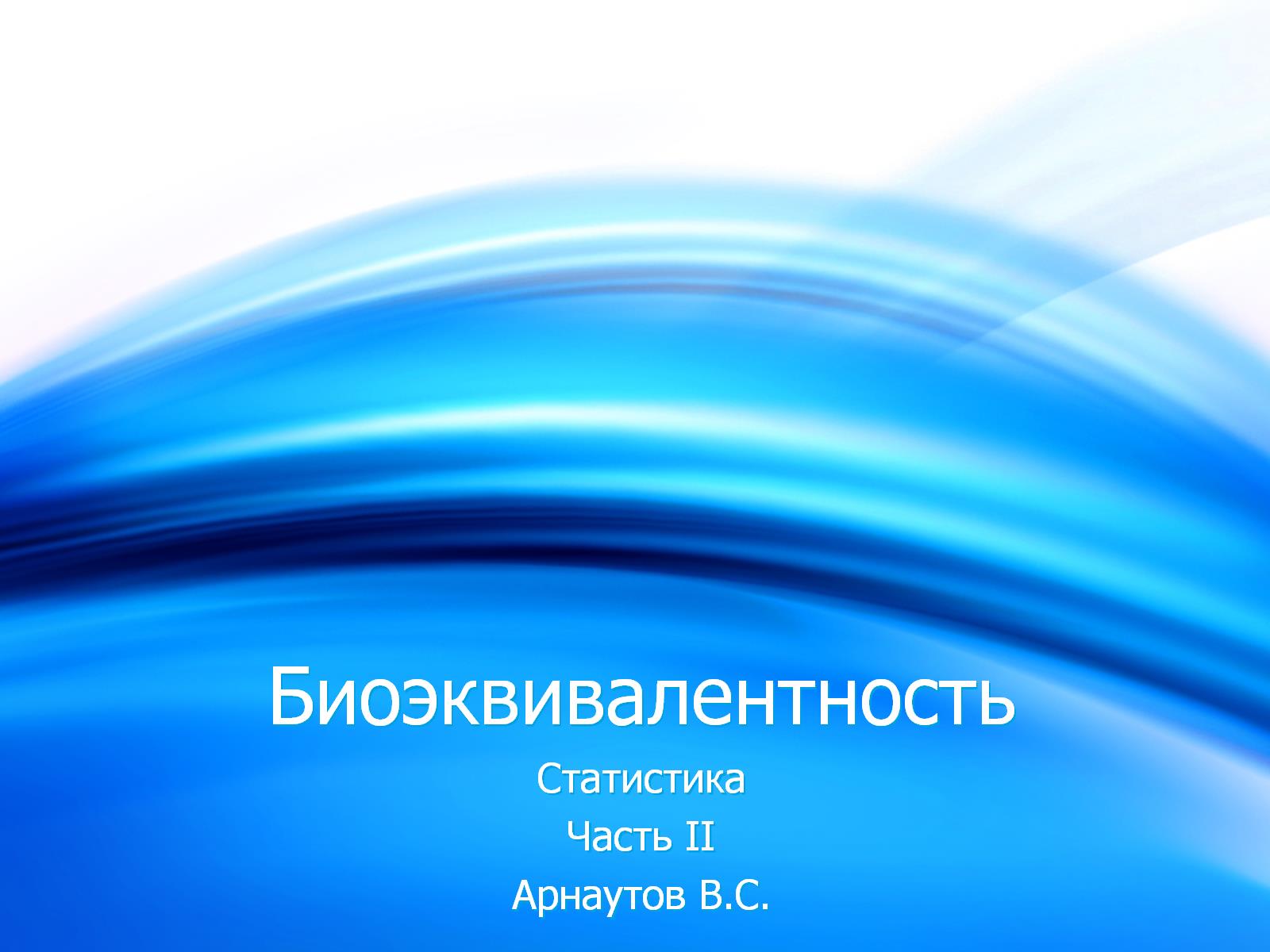 Биоэквивалентность
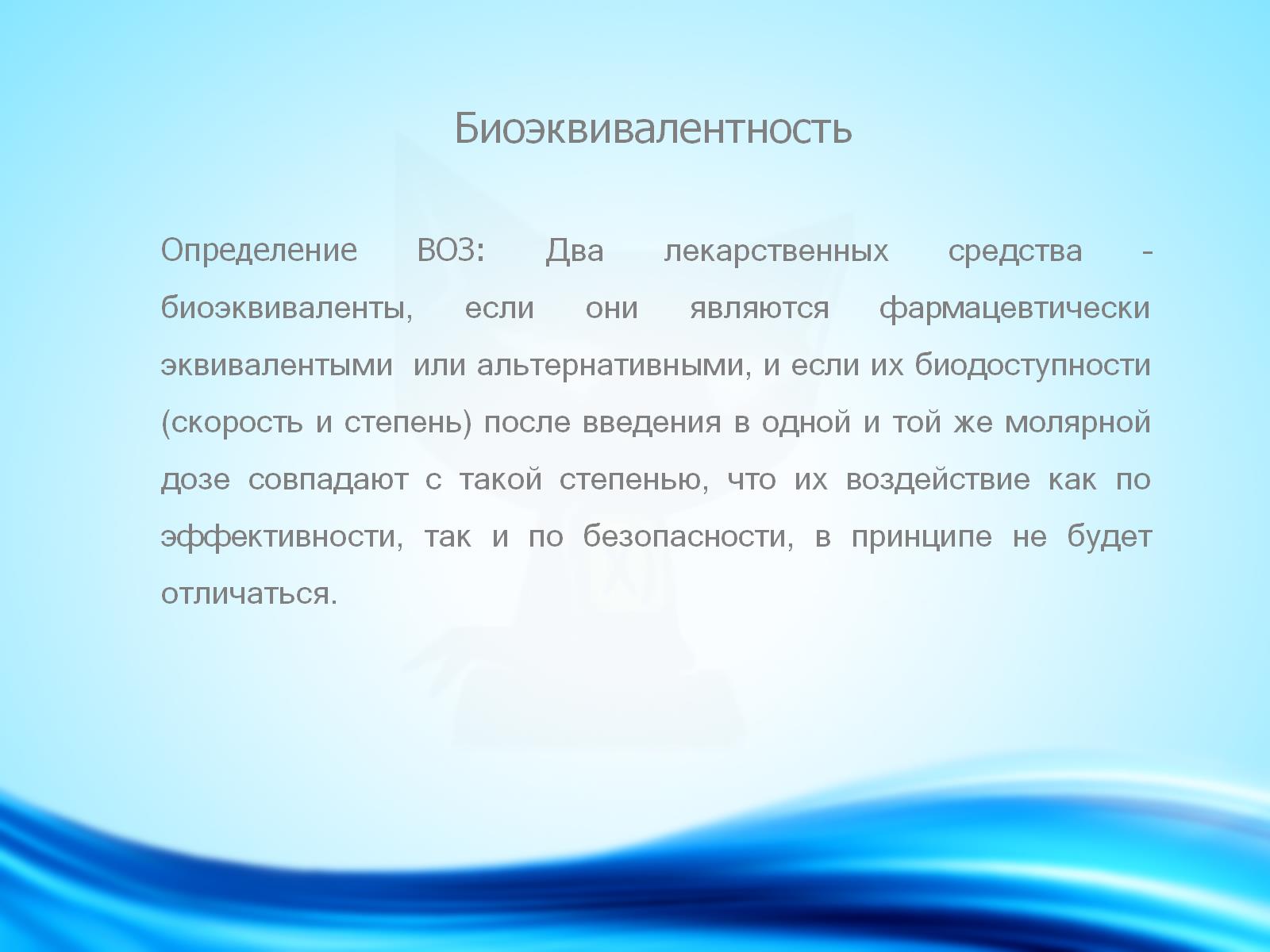 Биоэквивалентность
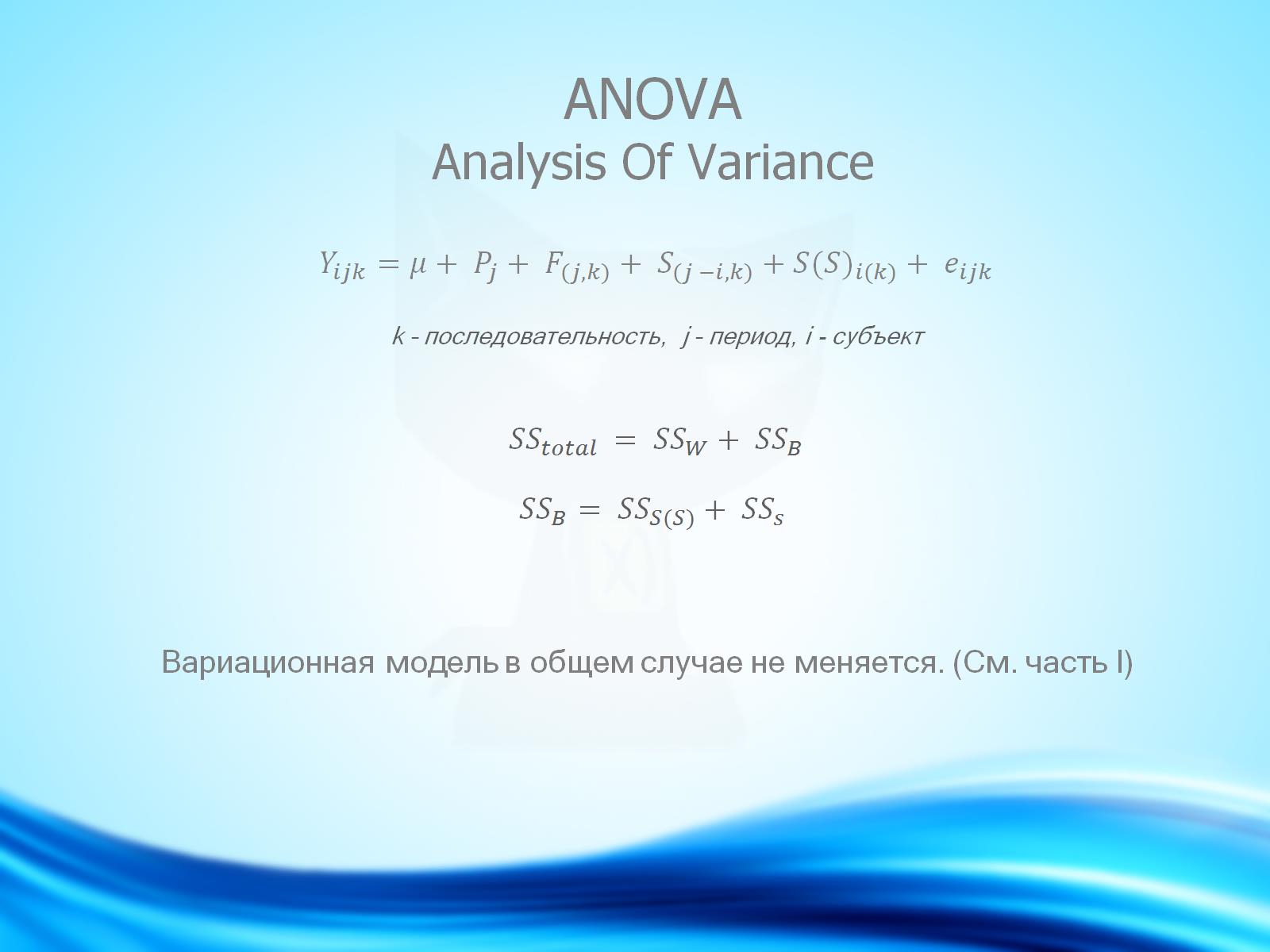 ANOVA Analysis Of Variance
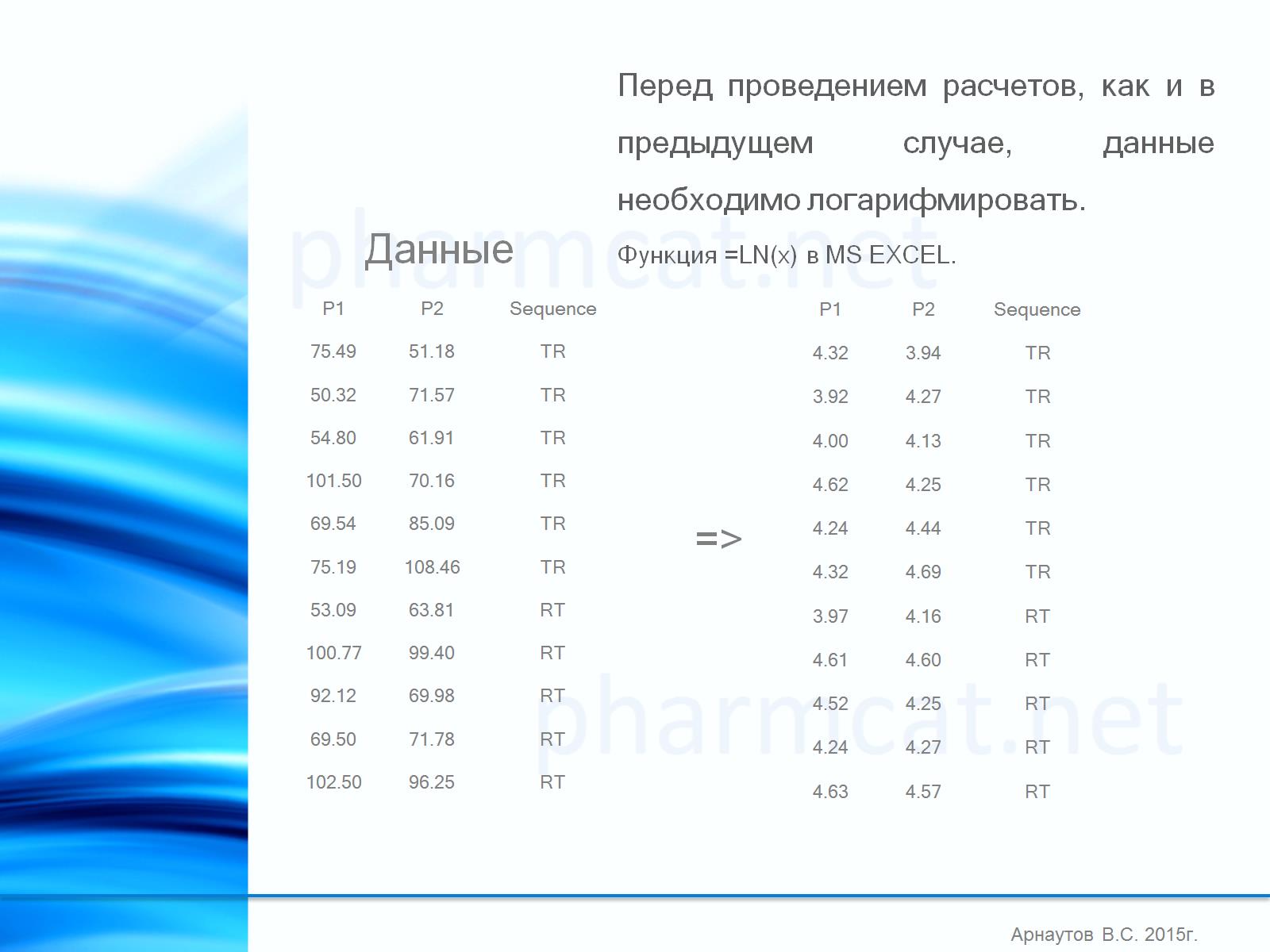 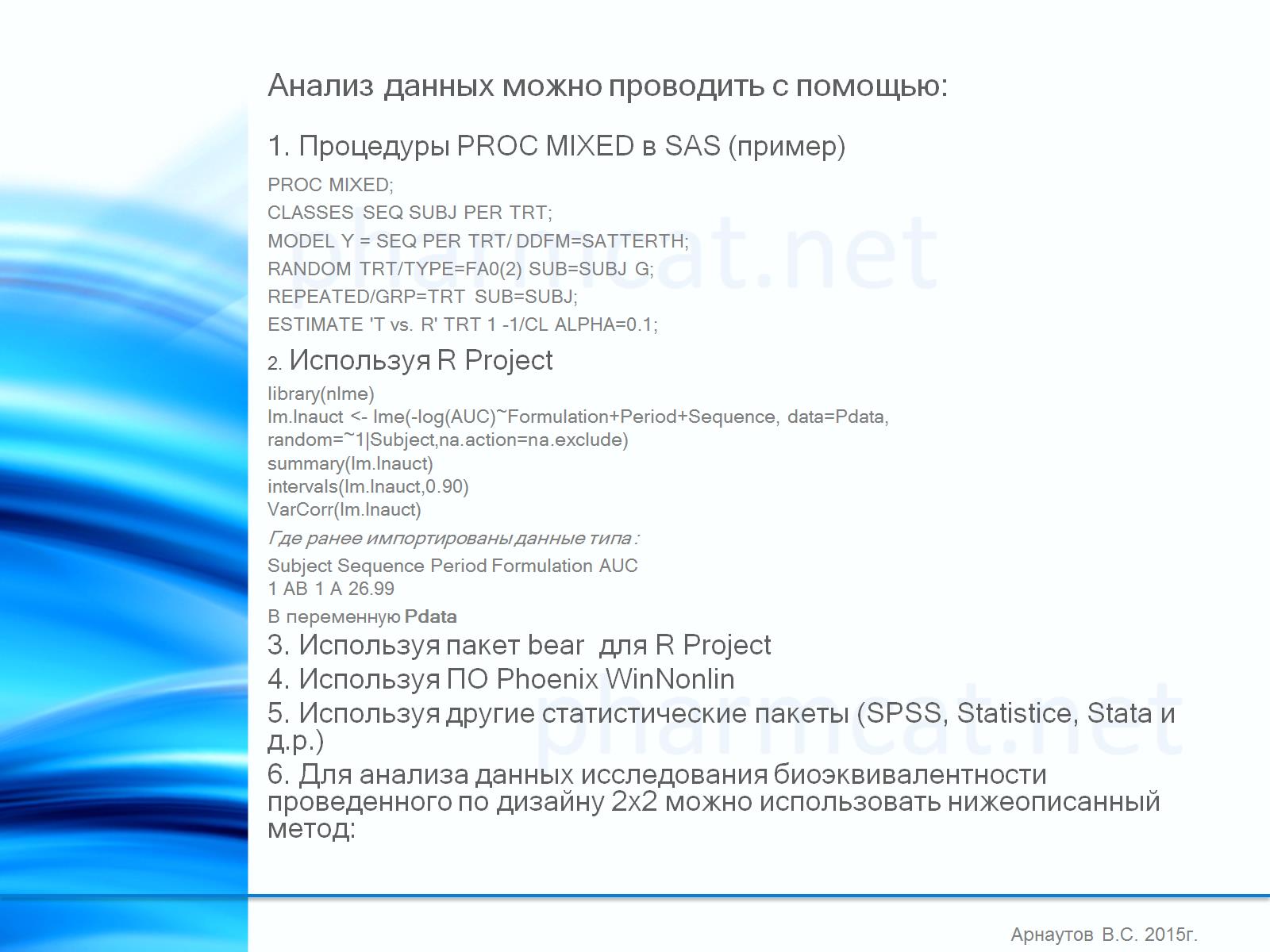 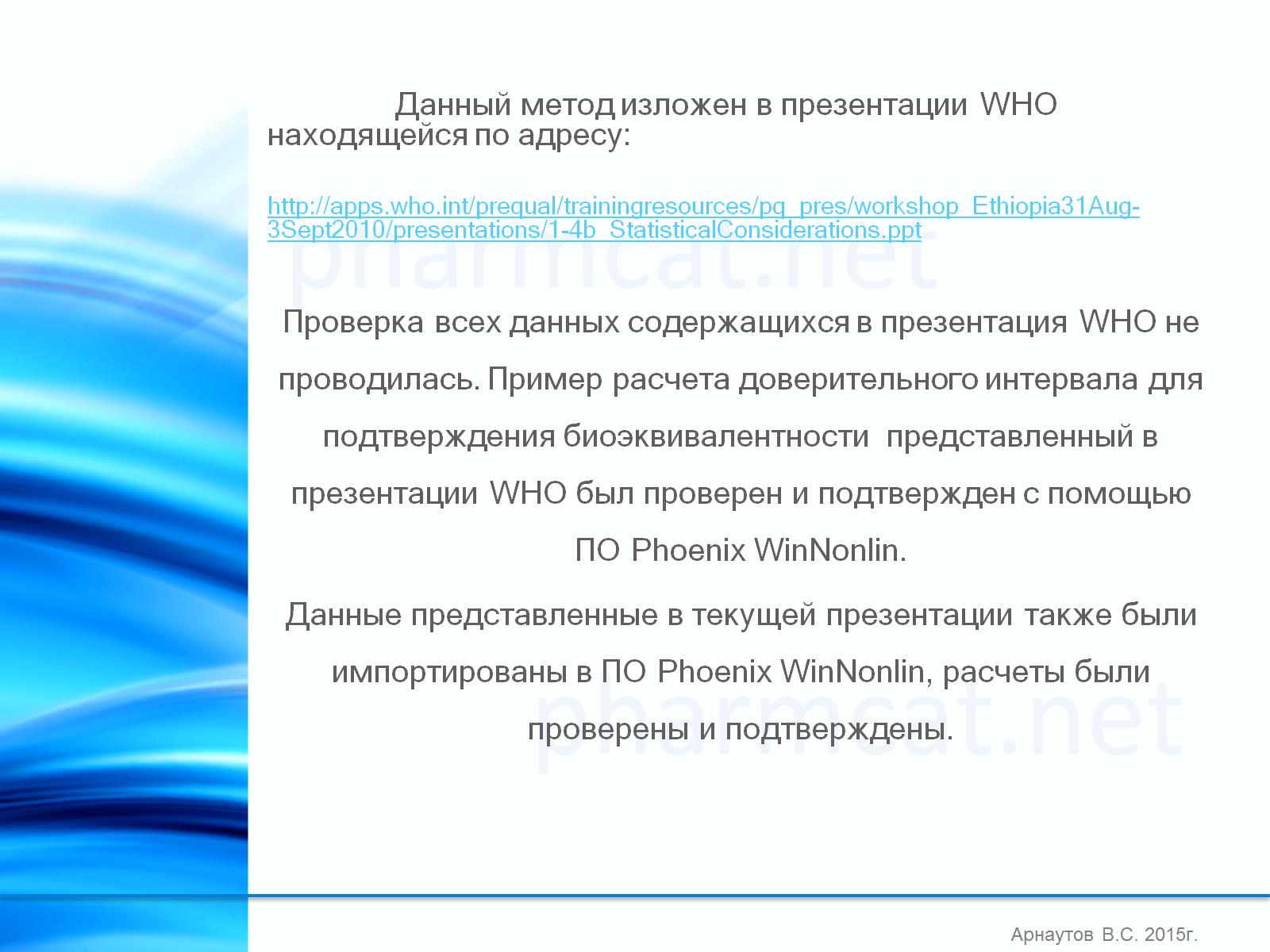 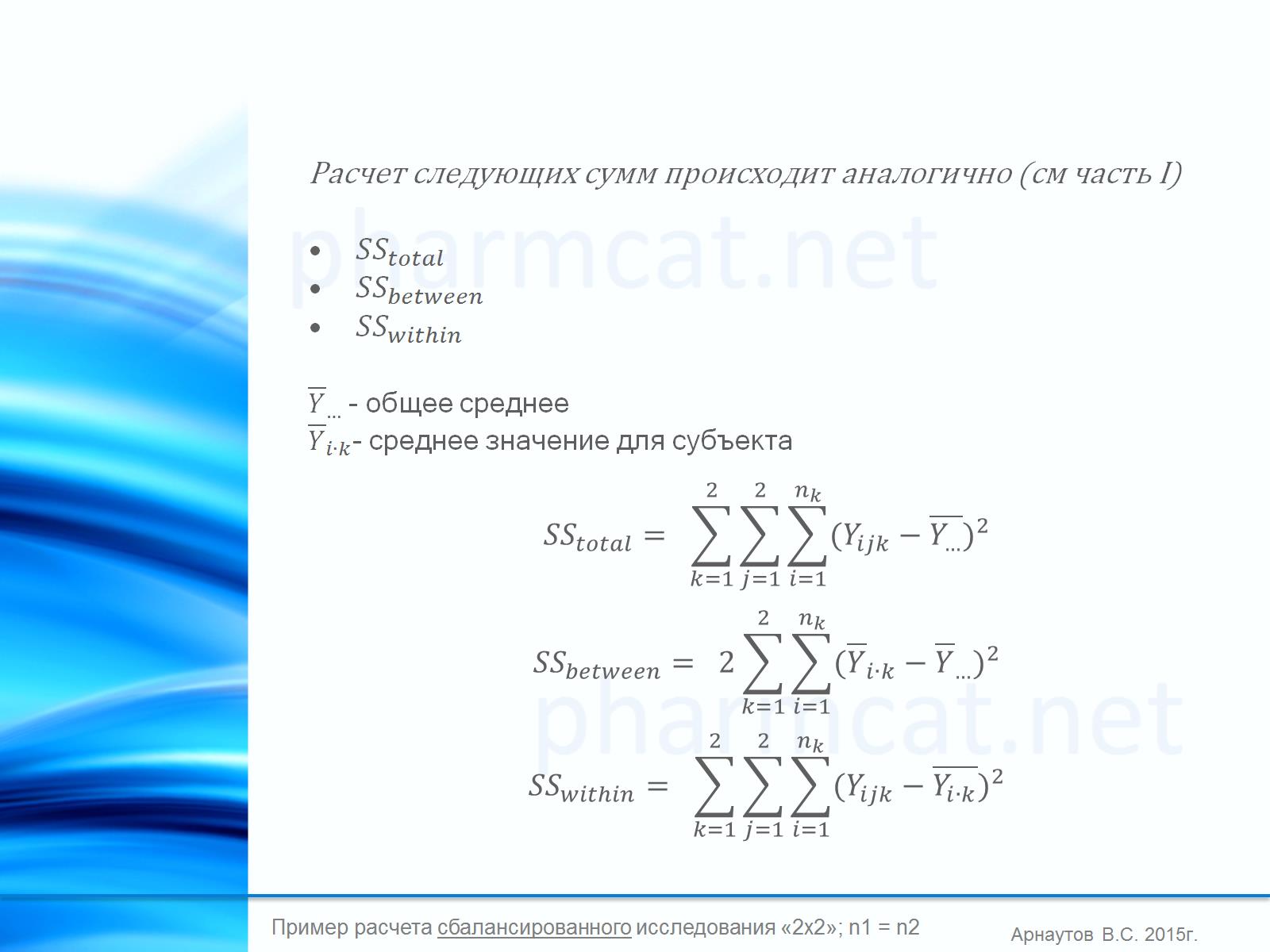 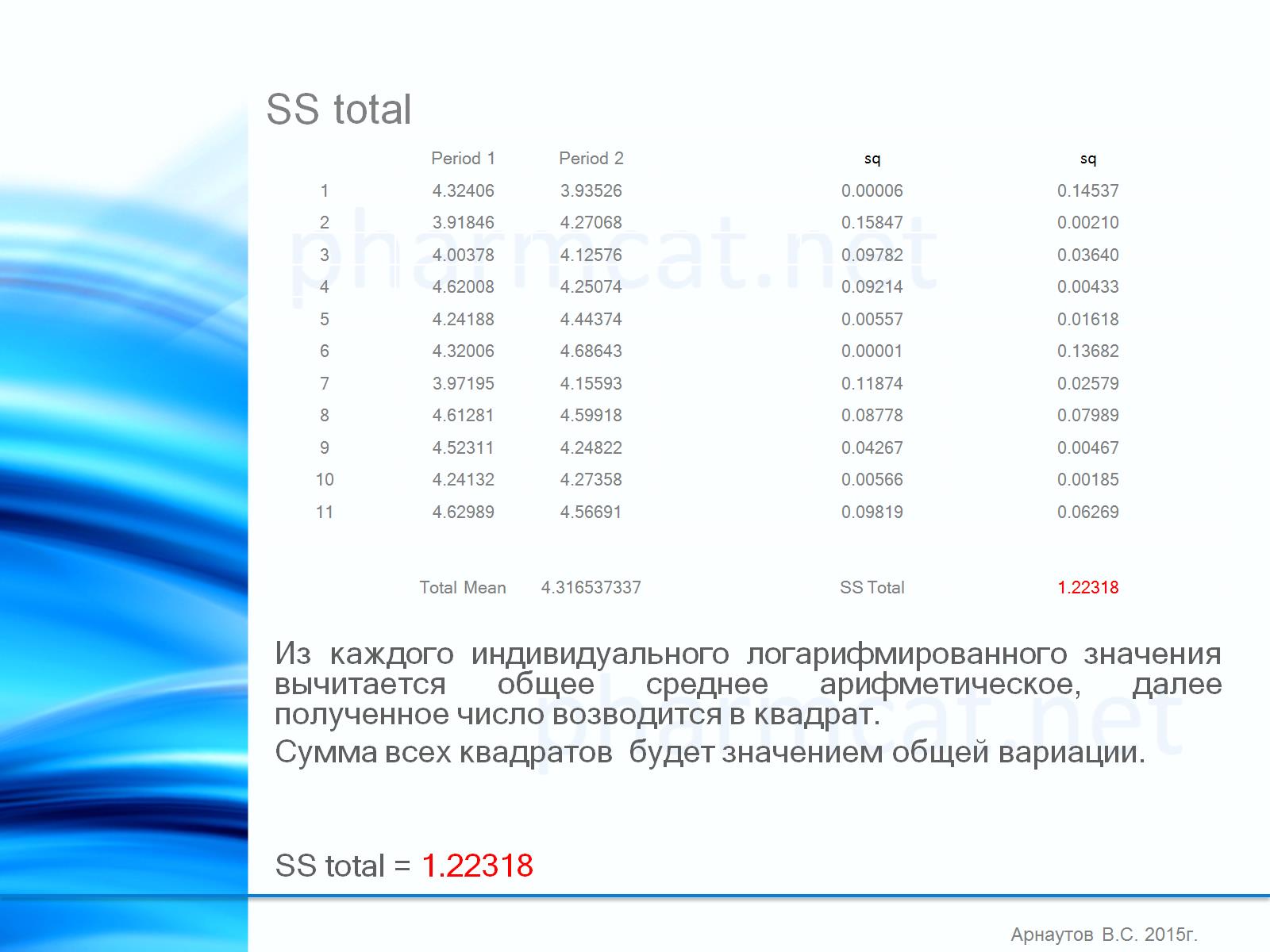 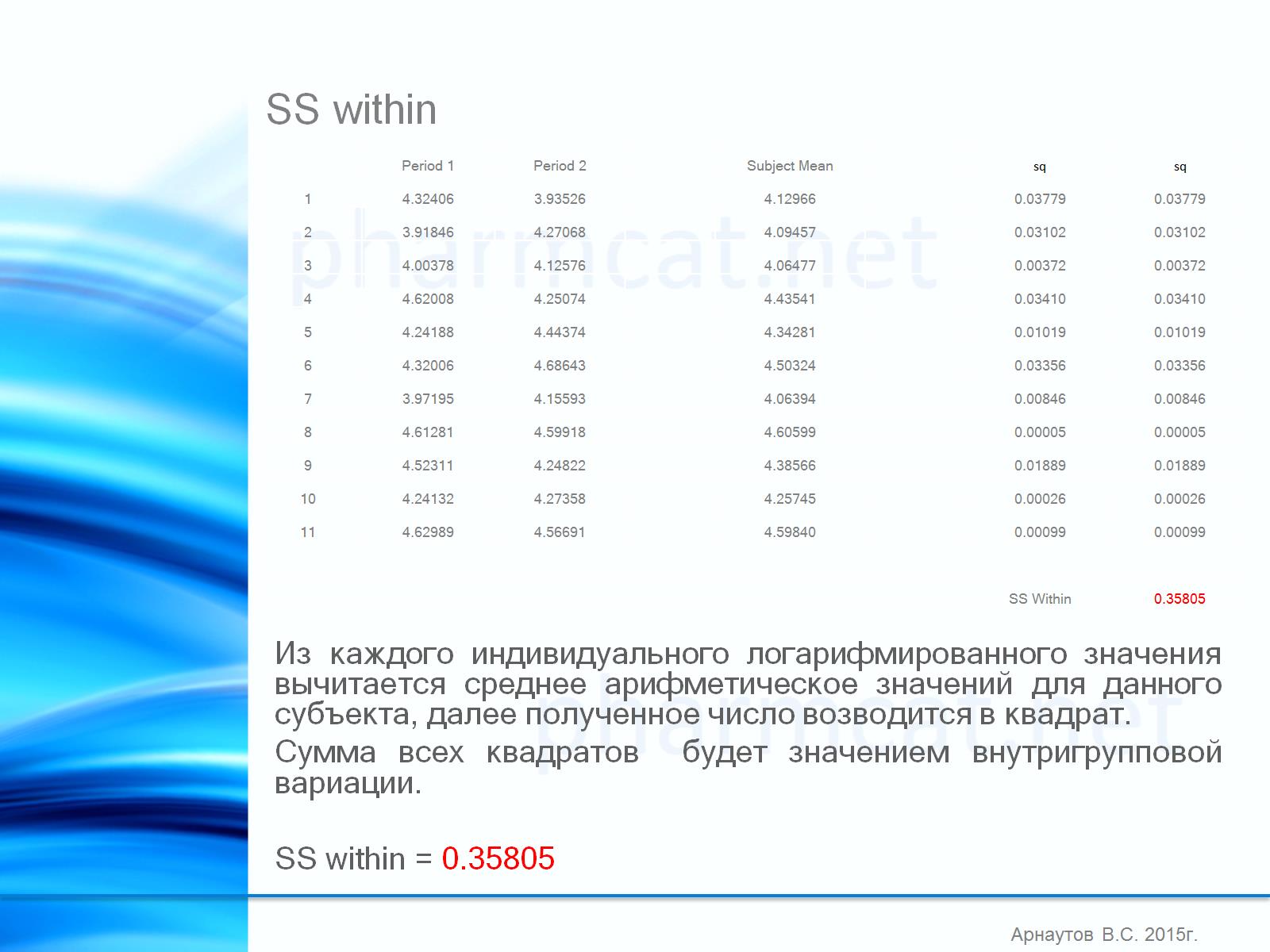 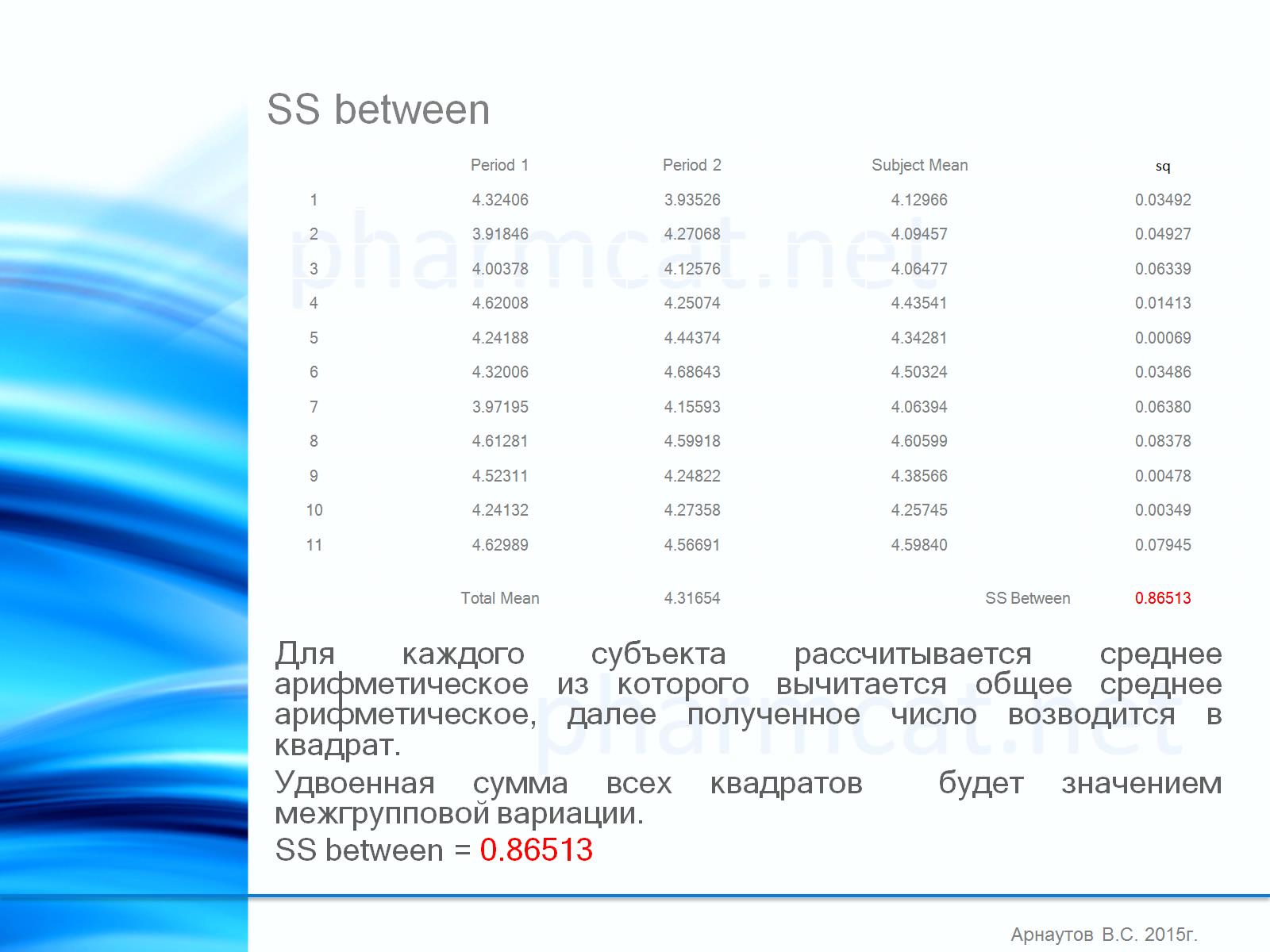 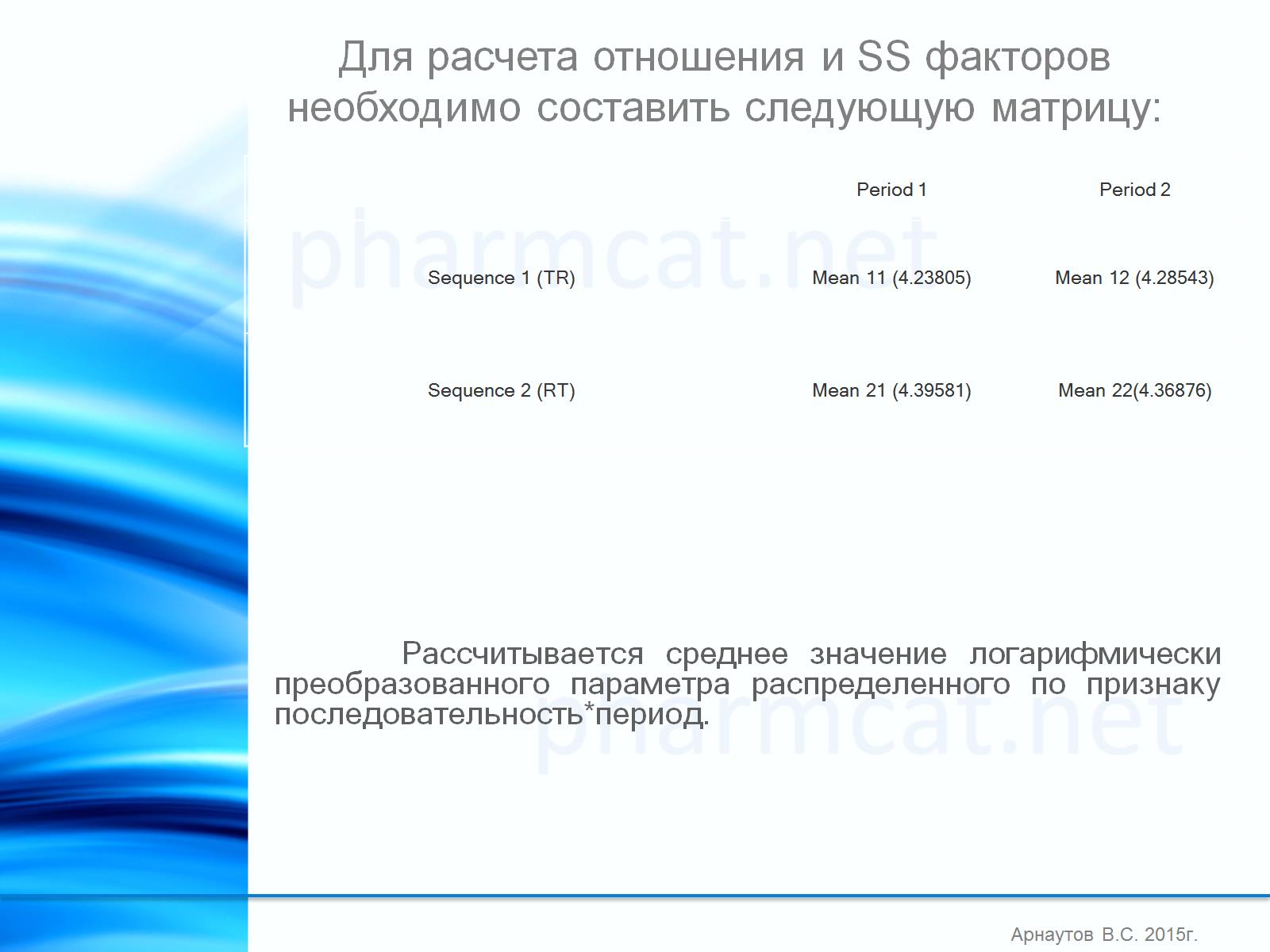 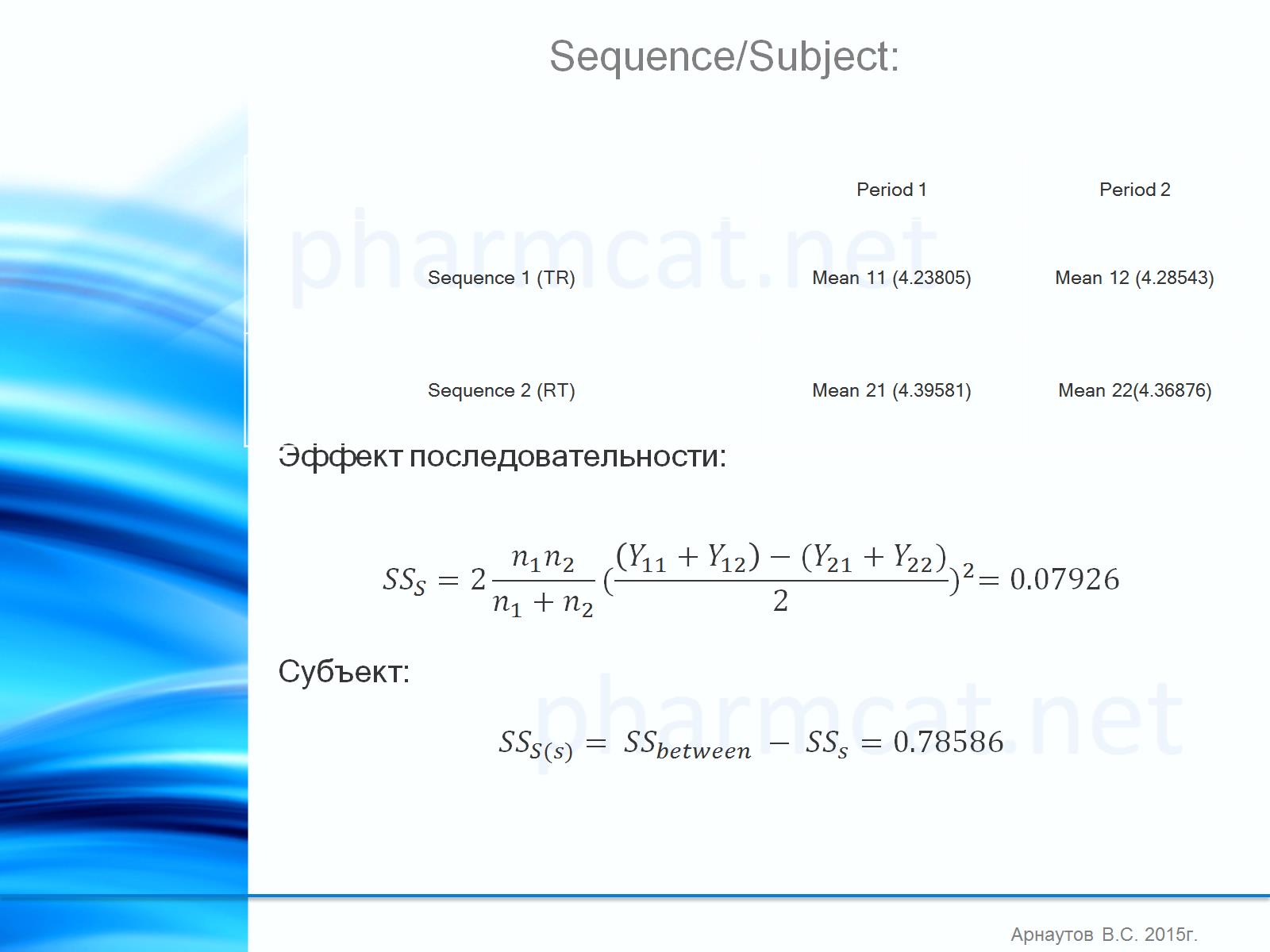 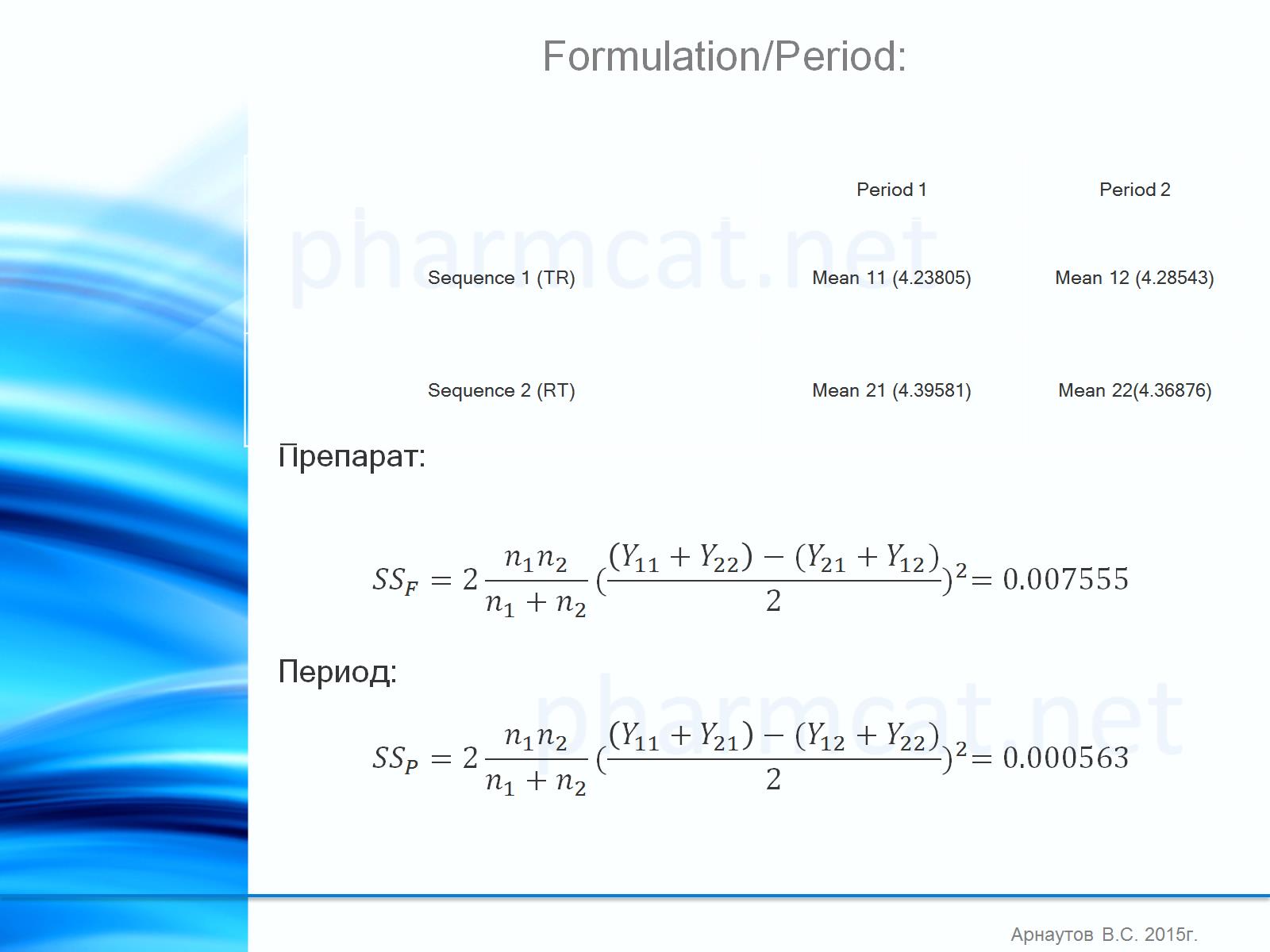 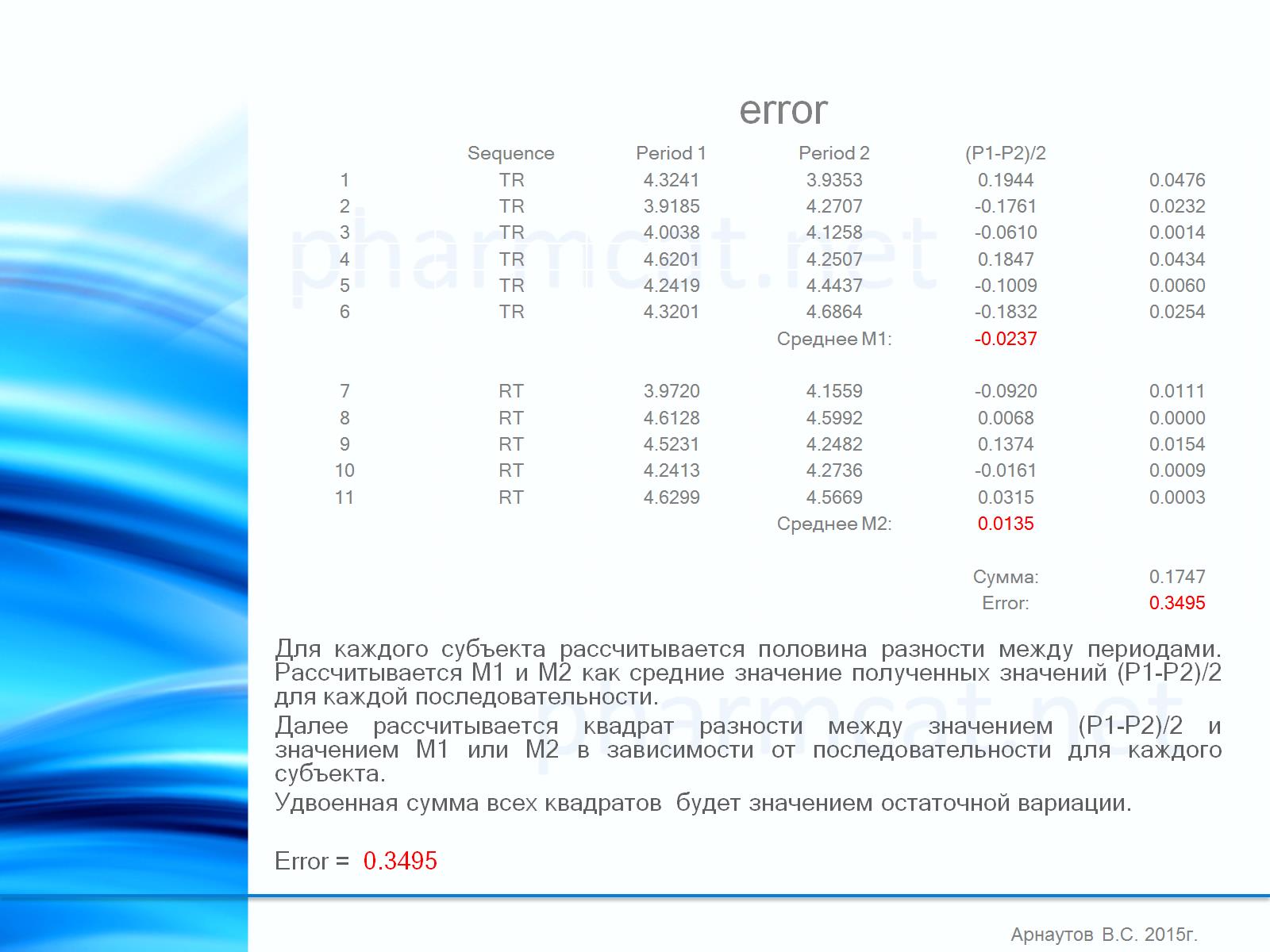 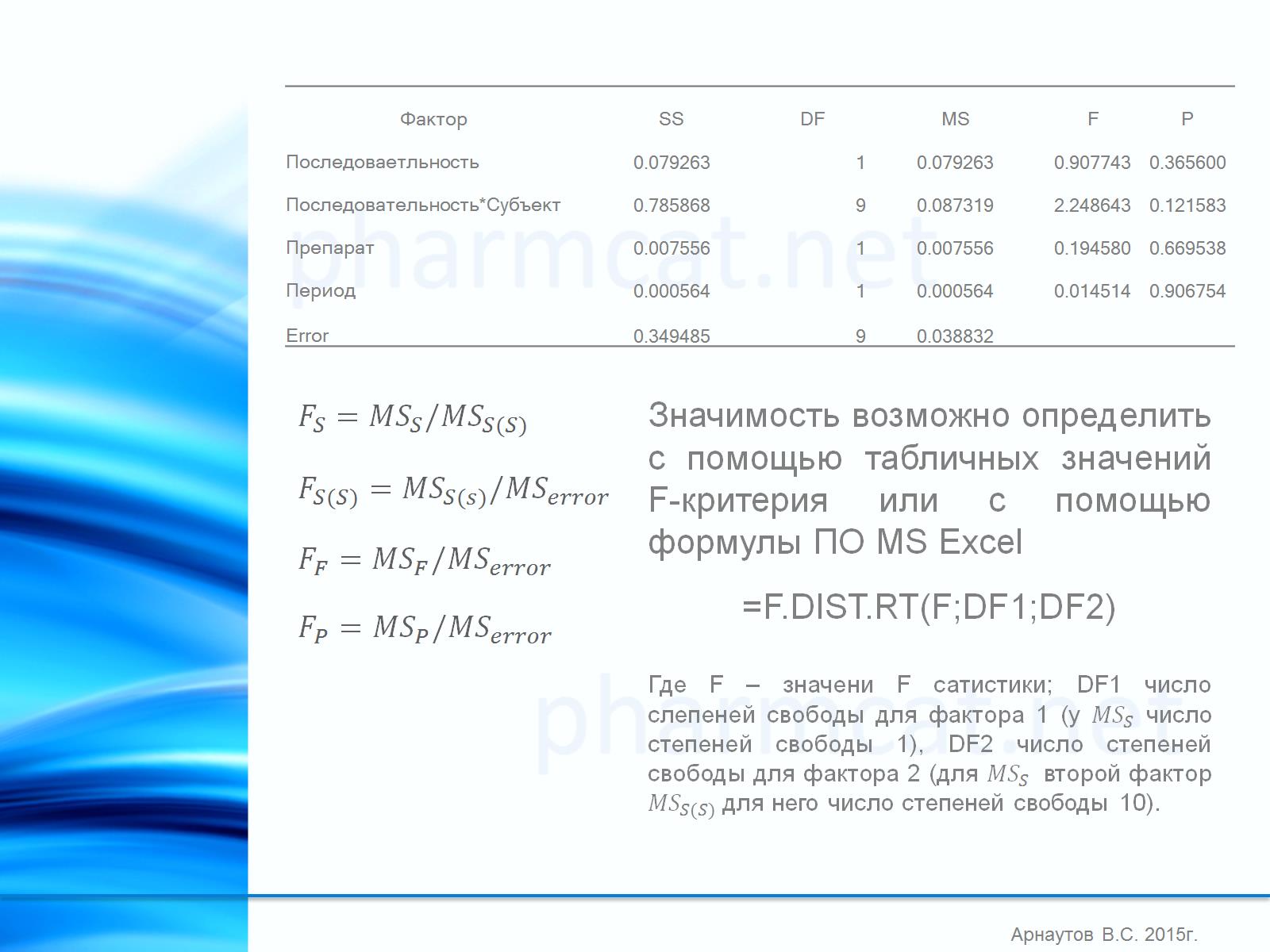 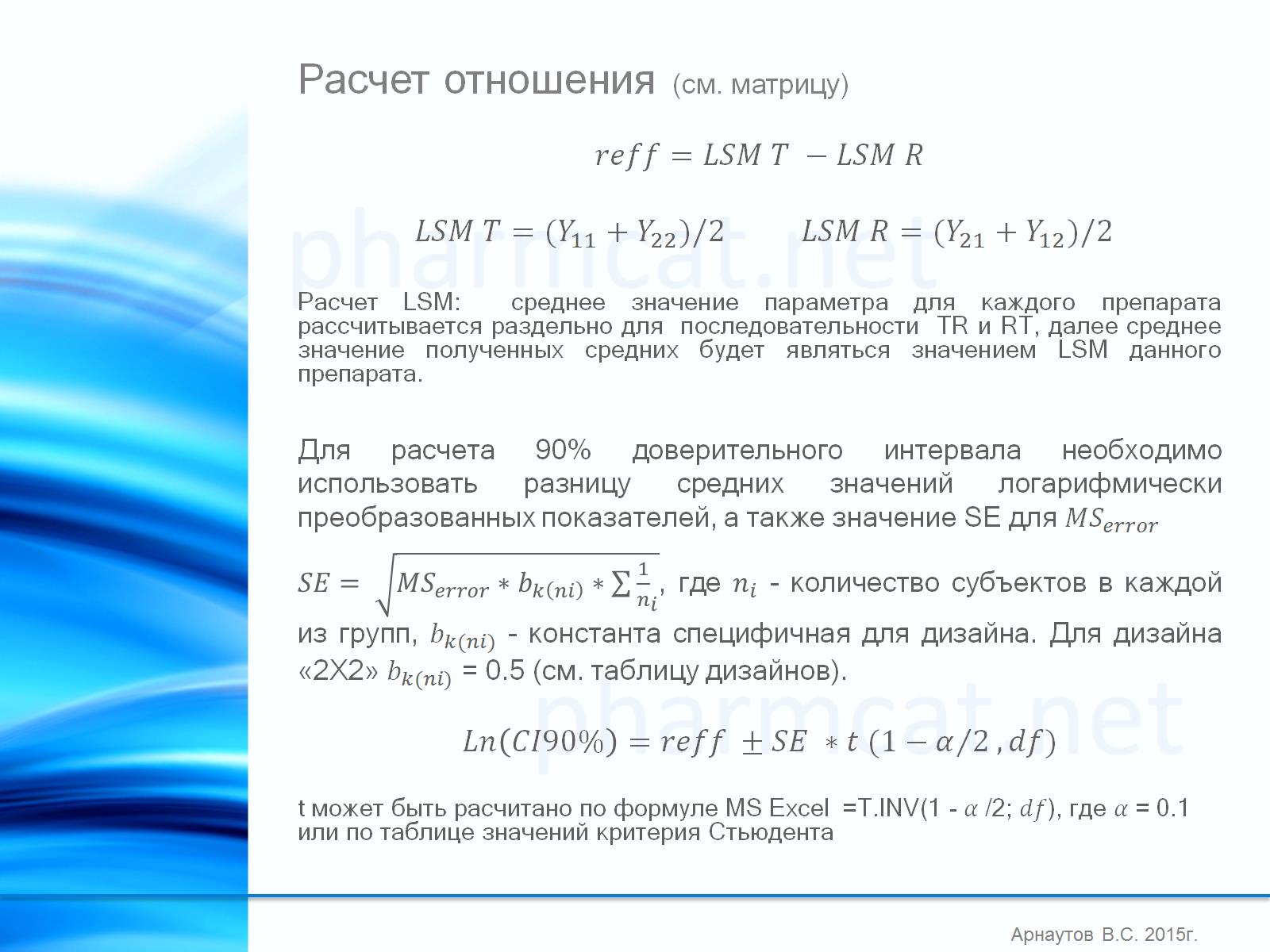 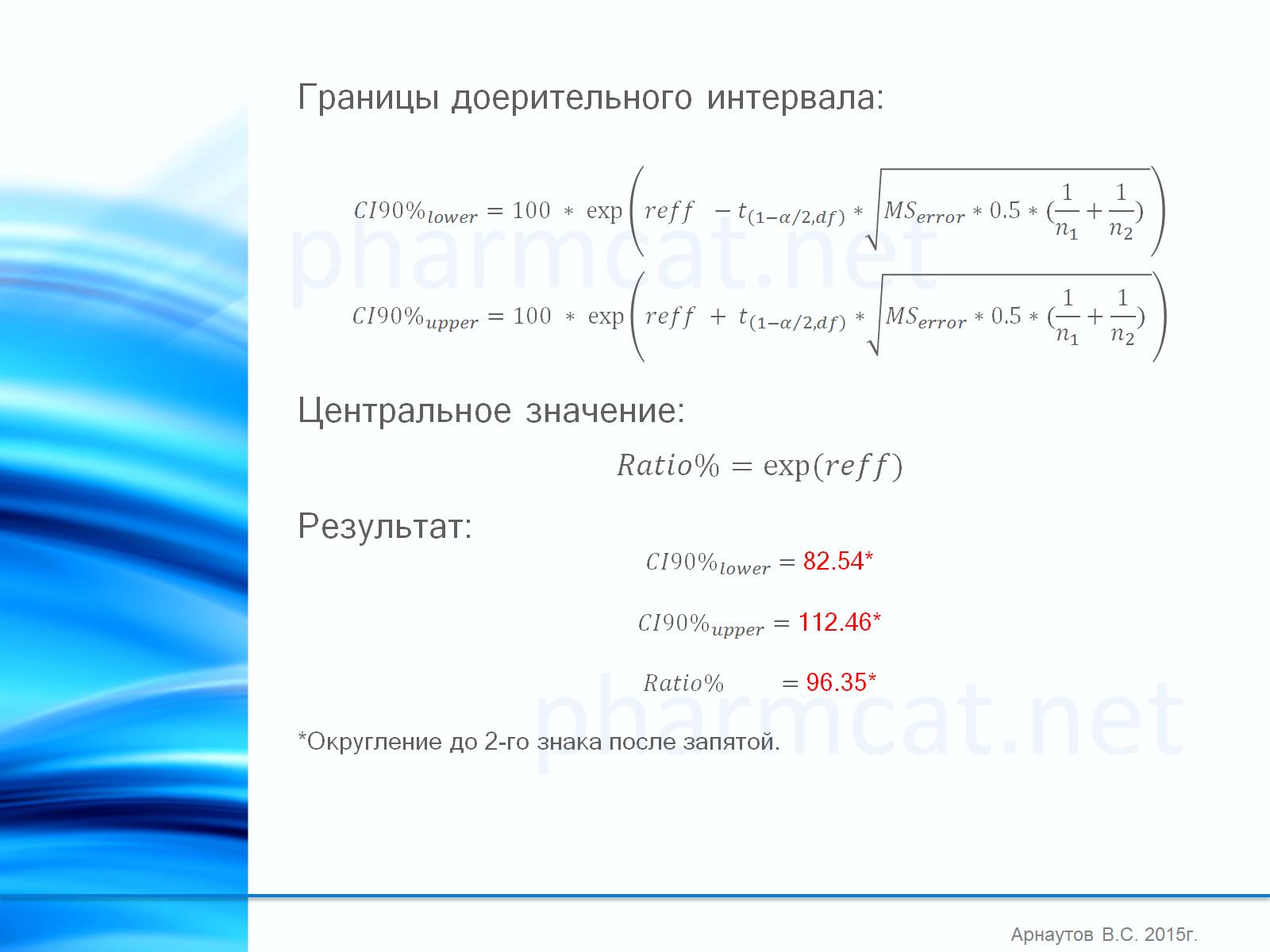 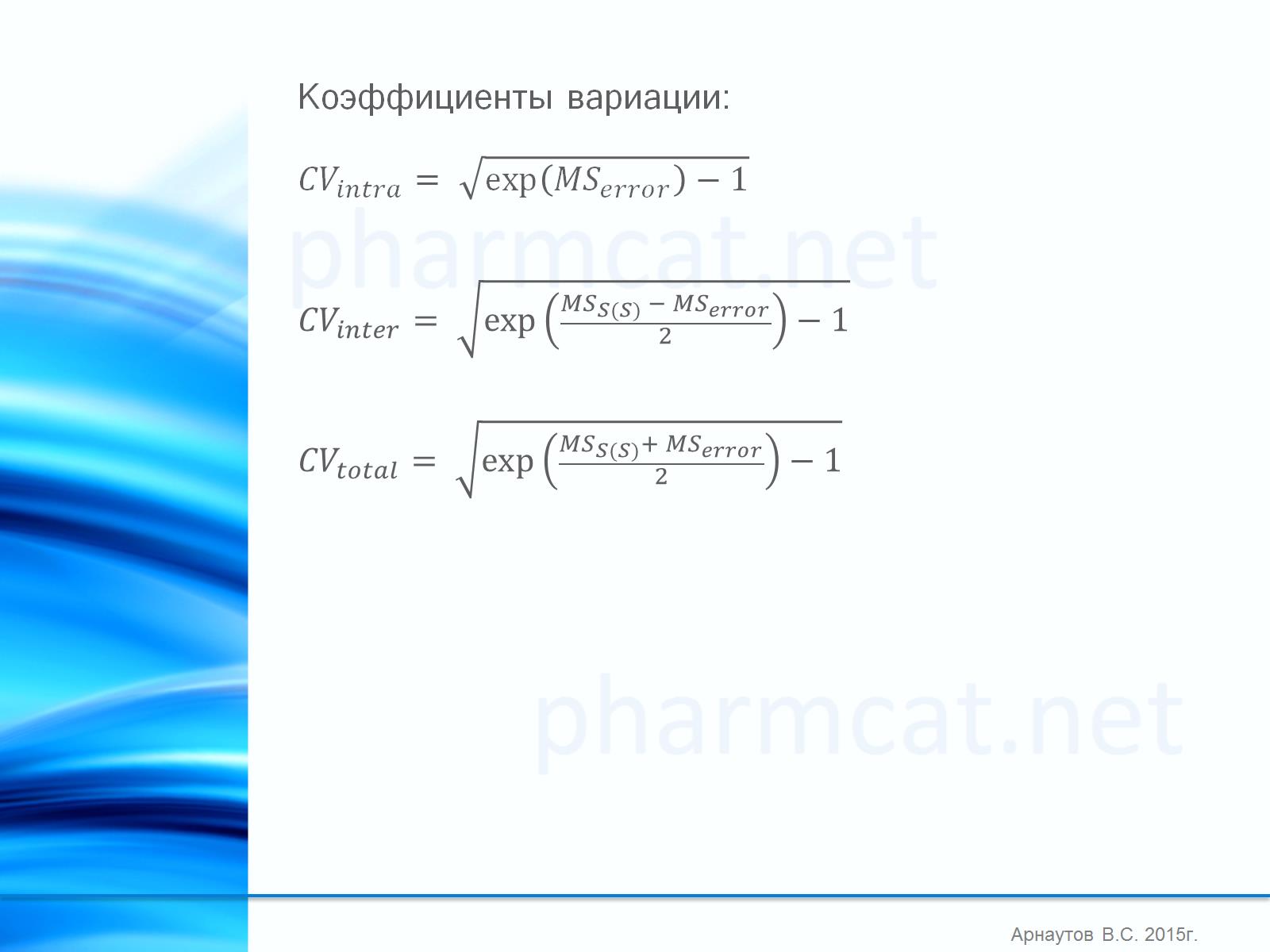 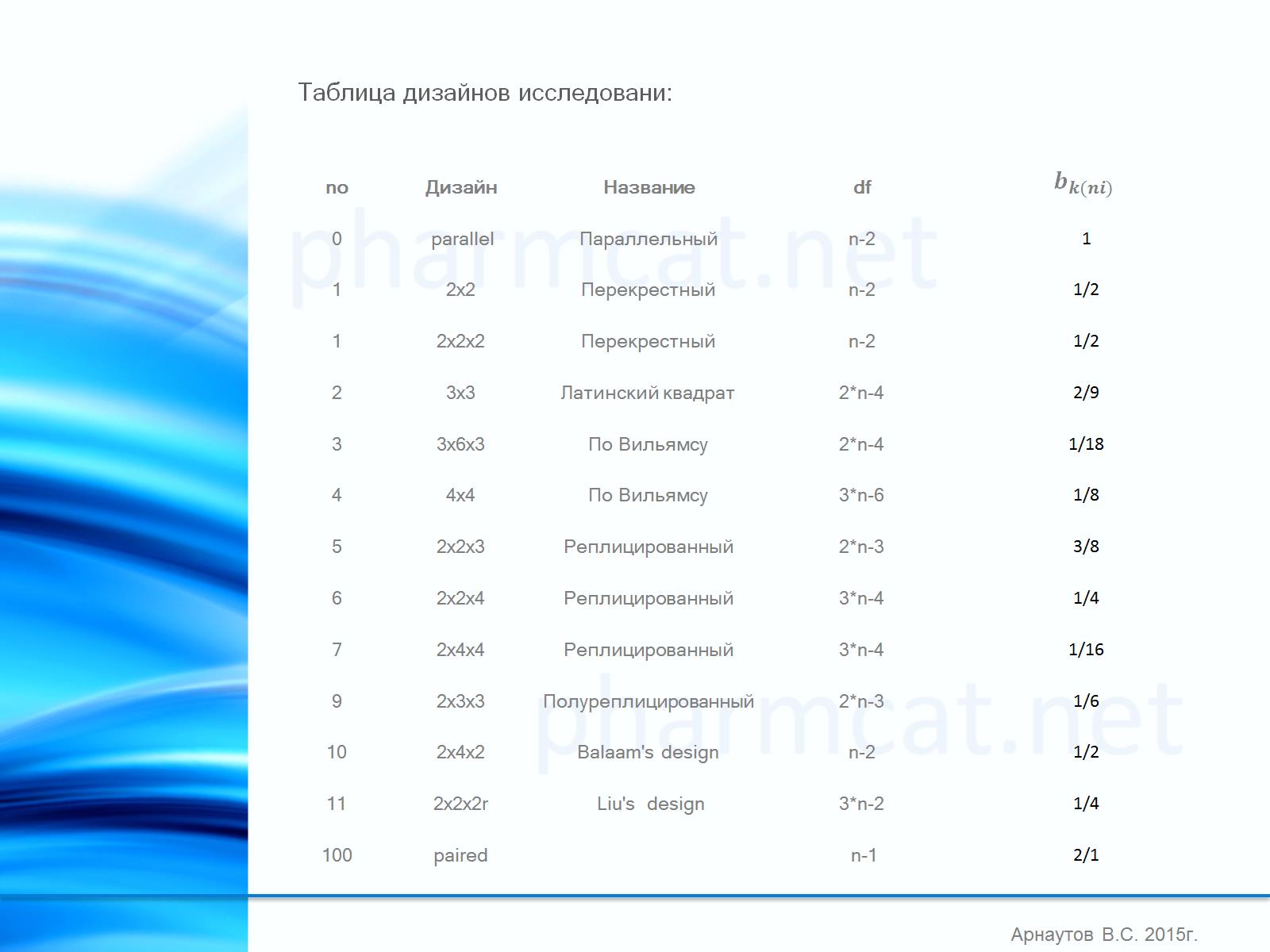 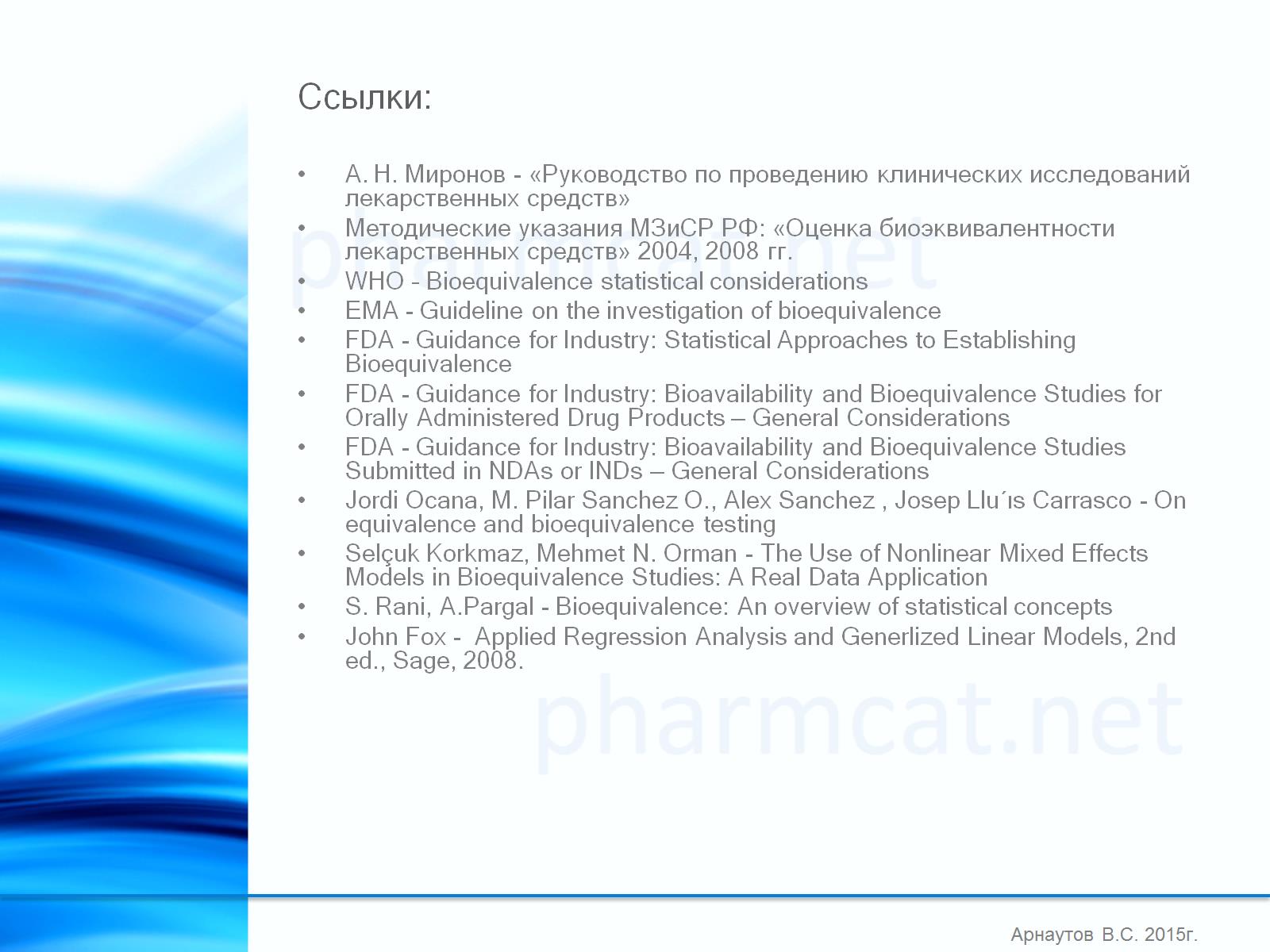